Lecture 14Cache Performance
CS213 – Intro to Computer Systems
Branden Ghena – Winter 2022
Slides adapted from:St-Amour, Hardavellas, Bustamente (Northwestern), Bryant, O’Hallaron (CMU), Garcia, Weaver (UC Berkeley)
Attack Lab
It’s pretty hard
I’ve been seeing a lot of students struggling with it in office hours
Be aware that office hours will get full on W/Th and you won’t be able to get much assistance

Best time to get started on it was days ago
Second-best time to get started on it is right after class
2
CTF Club
Cybersecurity competitions
“Capture the flag”, but by hacking computers

Not just binary exploits, various security focuses
Web apps
Network
Cryptography
Forensics

Post on Campuswire with details
3
Today’s Goals
Explore impacts of cache and code design

Calculate cache performance based on array accesses

Understand what it means to write “cache-friendly code”
4
Outline
Memory Mountain

Cache Performance for Arrays

Improving code
Rearranging Matrix Math
Matrix Math in Blocks
5
Writing Cache-Friendly Code
Caches are key to program performance
CPU accessing main memory = CPU twiddling its thumbs = bad
Want to avoid as much as possible

Minimize cache misses in the inner loops of core functions
That’s usually where your program spends most of its time (“hot” code)
Programmers are notoriously bad at guessing these spots
Use a profiler to find them (e.g., gprof)
Repeated references to variables are good (temporal locality)
Stride-1 reference patterns are good (spatial locality)
I.e., accessing array elements in sequence, not jumping around

Now that we know how cache memories work
We can quantify the effect of locality on performance
6
The Memory Mountain
Read throughput (read bandwidth)
Number of bytes read from the memory subsystem per second (Mb/s)
The higher it is, the less likely your CPU is to be waiting on memory

Memory mountain: Measures read throughput as a function of spatial and temporal locality.
We run variants of the same program with different levels of spatial and temporal locality, then measure read throughput
Compact way to characterize memory system performance
Different systems (with different caches) have different mountains!

Observation: if you decrease locality, bandwidth drops
As we’d expect; locality is key to having the right data in the cache
And if data is not in the cache, need to get it from next level down
7
Mapping the Memory Mountain
Basically: a ton of memory reads in a loop
and nothing else (that takes much time)
Lower = more temporal locality
(fewer elements = less likely to
get kicked out by conflicts)
/* The test function */
void test(int elems, int stride) {
    int i, result = 0; 
    volatile int sink; 

    for (i = 0; i < elems; i += stride)
	result += data[i];
    sink = result; /* So compiler doesn't optimize away the loop */
}

/* Run test(elems, stride) and return read throughput (MB/s) */
double run(int size, int stride, double Mhz)
{
    double cycles;
    int elems = size / sizeof(int); 

    test(elems, stride);
    cycles = fcyc2(test, elems, stride, 0);
    return (size / stride) / (cycles / Mhz);
}
Lower = more spatial locality
(we visit close-by addresses
one after the other)
Harness code
Warms up cache(don’t want to count cold misses)
Measures read throughput
8
A Memory Mountain
Intel Core i7
32 KB L1  i-cache
32 KB L1 d-cache
256 KB unified L2 cache
8M unified L3 cache

All caches on-chip
9
A Memory Mountain
Intel Core i7
32 KB L1  i-cache
32 KB L1 d-cache
256 KB unified L2 cache
8M unified L3 cache

All caches on-chip
Slopes of
spatial 
locality
Throughput
≈ inv. prop.
to stride
10
A Memory Mountain
Intel Core i7
32 KB L1  i-cache
32 KB L1 d-cache
256 KB unified L2 cache
8M unified L3 cache

All caches on-chip
L1
L2
Ridges of  
Temporal
 locality
L3
Slopes of
spatial 
locality
Sharp drops when
data stops fitting in
each cache level
(capacity misses)
Plateaus get wider
as caches get larger
Throughput
≈ inv. prop.
to stride
Mem
11
Contiguous Memory vs Indirection
The rest of this lecture will focus on loops over arrays
I.e., operating on contiguous blocks of memory

Not all programs are like that
“Pointer-chasing” is common
E.g., traversing a linked list, following a pointer for every node
(Usually) terrible for locality
See earlier comment about some programs having >30% L2 misses
A good allocator (malloc) can help some, but no miracles

Specialized data structures can improve locality while still having a linked structure, e.g., for trees
E.g., ropes, B-trees, HAMTs, etc.
12
Outline
Memory Mountain

Cache Performance for Arrays

Improving code
Rearranging Matrix Math
Matrix Math in Blocks
13
Layout of C Arrays in Memory (review)
C arrays allocated in row-major order
Each row in contiguous memory locations
Here, let’s assume we have a matrix of long or double (8 bytes)
That matrix is so large that we can’t even fit a whole row in the cache

Stepping through columns in one row:
for (i = 0; i < N; i++)
sum += a[0][i];
accesses successive elements
if cache block size (B) > 8 bytes (element size), exploit spatial locality
cold/compulsory miss rate = 1 miss / Elements in Block = 1/(Block size / 8) = 8 / Block size
Stepping through rows in one column:
for (j = 0; j < M; j++)
sum += a[j][0];
accesses distant elements
no spatial locality!
cold/compulsory miss rate = 1 (i.e. 100%)
14
Example cache performance problem
Cache parameters
Direct-mapped data cache
256-byte total size
16-byte blocks
Blocks per set: 1
Sets: 256/16 = 16


Assume data starts at address 0 and cache starts empty
int mat[6][16];

First, think about how array maps to the cache
Element size: 4 bytes
Array size: 384 bytes (too big)
4 elements per cache block
Array row takes up 4 cache blocks
First 4 rows * 16 cols fit in cache without overlap
Next 2 rows overlap with first 2 rows
15
Example: accessing elements in a row
int mat[6][16];

First, think about how array maps to the cache
Element size: 4 bytes
Array size: 384 bytes (too big)
4 elements per cache block
Array row takes up 4 cache blocks
First 4 cols * 16 rows fit in cache without overlap
Next 2 cols overlap with first 2 cols
for (int i = 0; i < 6; i = i+1) {
  for (int j = 0; j < 16; j = j+4) {
    mat[i][j]   = 0;
    mat[i][j+1] = 1;
    mat[i][j+2] = 2;
    mat[i][j+3] = 3;
  }
}

Calculate miss rate
16
Example: accessing elements in a row
int mat[6][16];

First, think about how array maps to the cache
Element size: 4 bytes
Array size: 384 bytes (too big)
4 elements per cache block
Array row takes up 4 cache blocks
First 4 cols * 16 rows fit in cache without overlap
Next 2 cols overlap with first 2 cols
for (int i = 0; i < 6; i = i+1) {
  for (int j = 0; j < 16; j = j+4) {
    mat[i][j]   = 0;
    mat[i][j+1] = 1;
    mat[i][j+2] = 2;
    mat[i][j+3] = 3;
  }
}

Calculate miss rate
17
Example: accessing elements in a row
int mat[6][16];

First, think about how array maps to the cache
Element size: 4 bytes
Array size: 384 bytes (too big)
4 elements per cache block
Array row takes up 4 cache blocks
First 4 cols * 16 rows fit in cache without overlap
Next 2 cols overlap with first 2 cols
for (int i = 0; i < 6; i = i+1) {
  for (int j = 0; j < 16; j = j+4) {
    mat[i][j]   = 0;
    mat[i][j+1] = 1;
    mat[i][j+2] = 2;
    mat[i][j+3] = 3;
  }
}

Calculate miss rate
All four accesses within loop fit in a cache block!
1 miss, 3 hits

The next set of columns repeat pattern
The next row repeats pattern
Nothing already in cache from before
Never reference old cells again

Miss rate: 25%
18
Example: reordering element access
int mat[6][16];

First, think about how array maps to the cache
Element size: 4 bytes
Array size: 384 bytes (too big)
4 elements per cache block
Array row takes up 4 cache blocks
First 4 cols * 16 rows fit in cache without overlap
Next 2 cols overlap with first 2 cols
for (int i = 0; i < 6; i = i+1) {
  for (int j = 0; j < 16; j = j+4) {
    mat[i][j+2] = 2;
    mat[i][j]   = 0;
    mat[i][j+3] = 3;
    mat[i][j+1] = 1;
  }
}

Does this change anything?
No! First access brings in entire block
Later accesses within block are hits
19
Example: accessing elements by column
int mat[6][16];

First, think about how array maps to the cache
Element size: 4 bytes
Array size: 384 bytes (too big)
4 elements per cache block
Array row takes up 4 cache blocks
First 4 cols * 16 rows fit in cache without overlap
Next 2 cols overlap with first 2 cols
for (int j = 0; j < 16; j = j+1) {
  for (int i = 0; i < 6; i = i+1) {
    mat[i][j] = 7;
  }
}

Calculate miss rate
20
Example: accessing elements by column (graphically)
Grey blocks are loaded into the cache, but not accessed at this time
21
Example: accessing elements by column
int mat[6][16];

First, think about how array maps to the cache
Element size: 4 bytes
Array size: 384 bytes (too big)
4 elements per cache block
Array row takes up 4 cache blocks
First 4 cols * 16 rows fit in cache without overlap
Next 2 cols overlap with first 2 cols
for (int j = 0; j < 16; j = j+1) {
  for (int i = 0; i < 6; i = i+1) {
    mat[i][j] = 7;
  }
}

Calculate miss rate

6 misses for 1st load of each row
4 misses for 2nd column in the row (2 hits)
4 misses for 3rd column in the row (2 hits)
4 misses for 4th column in the row (2 hits)
Repeat

Miss rate = (6+4+4+4)/24 = 75%
22
Break + Question
int mat[4][16];

Same cache from before:
Direct-mapped data cache
256-byte total size
16-byte blocks

Change matrix to be 4 rows of 16 columns (not 6 rows)
for (int j = 0; j < 16; j = j+1) {
  for (int i = 0; i < 4; i = i+1) { // 4!
    mat[i][j] = 7;
  }
}

Calculate miss rate
23
Break + Question
int mat[4][16];

Same cache from before:
Direct-mapped data cache
256-byte total size
16-byte blocks

Change matrix to be 4 rows of 16 columns (not 6 rows)
for (int j = 0; j < 16; j = j+1) {
  for (int i = 0; i < 4; i = i+1) { // 4!
    mat[i][j] = 7;
  }
}

Calculate miss rate

Entire array fits in cache!
No conflicts

1 miss per four accesses

Miss rate = 25%
24
Outline
Memory Mountain

Cache Performance for Arrays

Improving code
Rearranging Matrix Math
Matrix Math in Blocks
25
Our Benchmark: Matrix Multiplication
Review from your linear algebra class
3
4
5	6
7	8
30
26
=
×
44
38
5	6
7	8
1 × 5
+ 3 × 7 = 26
+ 3 × 8 = 30
1 × 6
+ 4 × 7 = 38
2 × 5
3
4
30
6
5
26
2 × 6
+ 4 × 8 = 44
12
10
44
38
26
Miss Rate Analysis for Matrix Multiply
Assume:
Line size = 32B (big enough for four 64-bit longs)
Matrix dimension (N) is very large
Approximate 1/N as 0.0
Cache is not big enough to hold even one row
Analysis Method:
Look at access pattern of inner loop






Now we’ll see why the standard matrix multiplication is bad!
From a performance standpoint, that is
j
j
k
i
i
k
C
A
B
27
Matrix Multiplication Example
/* ijk */
for (i=0; i<n; i++)  {
  for (j=0; j<n; j++) {
    sum = 0.0;
    for (k=0; k<n; k++) 
      sum += a[i][k] * b[k][j];
    c[i][j] = sum;
  }
}
Variable sum
held in register
B
k
j
N
Multiply N x N matrices
O(N3) total operations
Each source element read N times
N values summed per destination
A
C
i
i
N
j
k
N
N
28
28
Matrix Multiplication (ijk)
Inner loop:
B
k
/* ijk */
for (i=0; i<n; i++)  {
  for (j=0; j<n; j++) {
    sum = 0.0;
    for (k=0; k<n; k++) 
      sum += a[i][k] * b[k][j];
    c[i][j] = sum;
  }
}
j
Column-
wise
A
C
i
i
j
k
Fixed
Row-wise
Misses per inner loop iteration:
		A	B	C
Remember: Line size = 32B(big enough for four 64-bit longs)
1
0
0.25
Total misses/iteration: 1.25
29
Matrix Multiplication (jik)
Inner loop:
B
k
/* jik */
for (j=0; j<n; j++)  {
  for (i=0; i<n; i++) {
    sum = 0.0;
    for (k=0; k<n; k++) 
      sum += a[i][k] * b[k][j];
    c[i][j] = sum;
  }
}
j
Column-
wise
A
C
i
i
j
k
Fixed
Row-wise
Misses per inner loop iteration:
		A	B	C
Remember: Line size = 32B(big enough for four 64-bit longs)
1
0
0.25
Total misses/iteration: 1.25
30
Matrix Multiplication (kij)
B
k
Inner loop:
j
/* kij */
for (k=0; k<n; k++) {
  for (i=0; i<n; i++) {
    r = a[i][k];
    for (j=0; j<n; j++)
      c[i][j] += r * b[k][j];   
  }
}
Row-wise
A
C
i
i
k
j
Row-wise
Fixed
Misses per inner loop iteration:
		A	B	C
Remember: Line size = 32B(big enough for four 64-bit longs)
0
0.25
0.25
Total misses/iteration: 0.5
31
Matrix Multiplication (ikj)
B
k
Inner loop:
j
/* ikj */
for (i=0; i<n; i++) {
  for (k=0; k<n; k++) {
    r = a[i][k];
    for (j=0; j<n; j++)
      c[i][j] += r * b[k][j];
  }
}
Row-wise
A
C
i
i
k
j
Row-wise
Fixed
Misses per inner loop iteration:
		A	B	C
Remember: Line size = 32B(big enough for four 64-bit longs)
0
0.25
0.25
Total misses/iteration: 0.5
32
Matrix Multiplication (jki)
B
k
Inner loop:
j
/* jki */
for (j=0; j<n; j++) {
  for (k=0; k<n; k++) {
    r = b[k][j];
    for (i=0; i<n; i++)
      c[i][j] += a[i][k] * r;
  }
}
Fixed
A
C
i
i
Column-
wise
Column-
wise
k
j
Misses per inner loop iteration:
		A	B	C
Remember: Line size = 32B(big enough for four 64-bit longs)
1
0
1
Total misses/iteration: 2
33
Matrix Multiplication (kji)
B
k
Inner loop:
j
/* kji */
for (k=0; k<n; k++) {
  for (j=0; j<n; j++) {
    r = b[k][j];
    for (i=0; i<n; i++)
      c[i][j] += a[i][k] * r;
  }
}
Fixed
A
C
i
i
Column-
wise
Column-
wise
k
j
Misses per inner loop iteration:
		A	B	C
Remember: Line size = 32B(big enough for four 64-bit longs)
1
0
1
Total misses/iteration: 2
34
Summary of Matrix Multiplication
for (i=0; i<n; i++) {
  for (j=0; j<n; j++) {
   sum = 0.0;
   for (k=0; k<n; k++) 
     sum += a[i][k] * b[k][j];
   c[i][j] = sum;
 }
}
B
B
k
k
ijk (& jik): 
 2 loads, 0 stores
 misses/iter = 1.25
B
k
j
j
j
Column-
wise
Row-wise
Fixed
A
C
i
i
A
A
C
C
j
k
for (k=0; k<n; k++) {
 for (i=0; i<n; i++) {
  r = a[i][k];
  for (j=0; j<n; j++)
   c[i][j] += r * b[k][j];   
 }
}
i
i
i
i
kij (& ikj): 
 2 loads, 1 store
 misses/iter = 0.5
Column-
wise
k
k
j
j
Fixed
Fixed
Row-wise
Row-wise
for (j=0; j<n; j++) {
 for (k=0; k<n; k++) {
   r = b[k][j];
   for (i=0; i<n; i++)
    c[i][j] += a[i][k] * r;
 }
}
jki (& kji): 
 2 loads, 1 store
 misses/iter = 2
35
Core i7 Matrix Multiply Performance
Essentially the same algorithm, just different data access patterns!
The most natural way to write code may not be the best one!
jki / kji (2.0 misses/iter)
ijk / jik (1.25 misses/iter)
kij / ikj (0.5 misses/iter)
36
Core i7 Matrix Multiply Performance
Essentially the same algorithm, just different data access patterns!
The most natural way to write code may not be the best one!
jki / kji (2.0 misses/iter)
ijk / jik (1.25 misses/iter)
For a sufficiently small N, any implementation is “good enough”
kij / ikj (0.5 misses/iter)
37
Break + Open Question
What about those writes? Do they have additional costs?
38
Break + Open Question
What about those writes? Do they have additional costs?
Assumption: write-back cache such that they don’t cost more than reads until evicted

As long as evictions of modified (dirty) data happen once per array cell, we’re equivalent to the one write outside of the for loop
This is not the case here since entire row doesn’t fit in cache

If evictions of modified (dirty) data happen multiple times per array cell,question becomes complicated
How much does that hurt compared to extra cache misses?
Writes can happen in the background (while processor is running)
Likely need to measure real-world performance to understand
39
Outline
Memory Mountain

Cache Performance for Arrays

Improving code
Rearranging Matrix Math
Matrix Math in Blocks
40
Example: Matrix Multiplication
double *c = (double *) malloc(sizeof(double)*n*n);

/* Multiply n x n matrices a and b  */
void mmm(double *a, double *b, double *c, int n) {
  for (int i = 0; i < n; i++) {
    for (int j = 0; j < n; j++) {
      double sum = 0.0;
      for (int k = 0; k < n; k++) {
        sum += a[i*n + k] * b[k*n + j];
      }
      c[i*n+j] = sum;
} } }
B
k
j
Column-
wise
A
C
i
i
j
k
Fixed
Row-wise
j
c
a
b
=
*
i
41
Cache Miss Analysis (approximate)
Assume: 
Matrix elements are doubles
Cache block = 8 doubles
Cache size C <<< n (much smaller than n)

1st iteration (i,j,k=0,0,*):
How many misses?
n/8 + n + 1 = 9n/8+1 misses
B
Afterwards in cache:
B
k
8-wide
k
A
C
k
A
C
k
42
[Speaker Notes: Approximate: nothing else in cache
Blue bits depend on replacement policy; assume LRU]
Cache Miss Analysis (approximate)
Total misses:
Every iteration: 9n/8 + 1
# iterations: n2
(9n/8+1)*n2 = (9/8)*n3 +n2
Assume: 
Matrix elements are doubles
Cache block = 8 doubles
Cache size C <<< n (much smaller than n)

2nd iteration (i,j,k=0,1,*):
Again:n/8 + n + 1 = 9n/8+1 misses
B
Afterwards in cache:
B
k
8-wide
k
A
C
k
A
C
k
43
[Speaker Notes: We assume no conflict misses; only capacity misses]
Enter Blocking Algorithms
Special class of algorithms designed specifically to have excellent temporal and spatial locality
Key idea: don’t operate on individual elements; instead operate on blocks !
Treat the overall matrices as containing submatrices as elements
See next slide
General principle: use a piece of data as much as we can
Then it’s ok to kick it out of the cache
As opposed to using, kicking out, using again later, and so on
Same result, but much nicer locality!
And thus can leverage the cache better (more hits, fewer misses)
Still same computational complexity
May get a bit mind bending
I want you to understand the general principle
But you don’t need to fully understand the details of the algorithm
44
Matrices as Matrices of Submatrices
Elements of are not scalars anymore
But rather smaller matrices
To compute a result submatrix
Just do a smaller matrix multiplication!
19
20
21	23
22	24
B
27
28
3
4
D
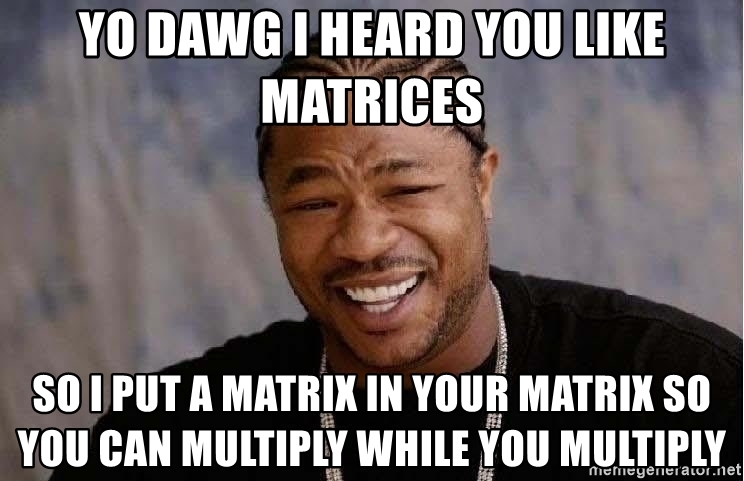 A
C
(A*B) 
+(C*D)
3
4
7
8
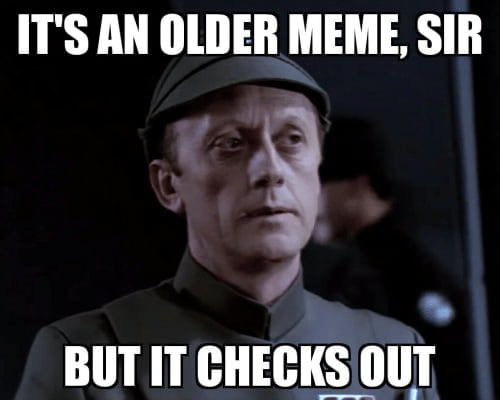 11
12
15
16
45
Blocked Matrix Multiplication
double * c = (double *) malloc(sizeof(double)*n*n);

/* Multiply n x n matrices a and b  */
void mmm(double *a, double *b, double *c, int n) {
  for (int i = 0; i < n; i+=B) {
    for (int j = 0; j < n; j+=B) {
      for (int k = 0; k < n; k+=B) {
        /* B x B mini matrix multiplications */
        for (int i1 = i; i1 < i+B; i1++) {
          for (int j1 = j; j1 < j+B; j1++) {
            double sum = 0.0;
            for (int k1 = k; k1 < k+B; k1++) {
              sum += a[i1*n + k1] * b[k1*n + j1];
            }
            c[i1*n + j1] = sum;
} } } } } }
j1
c
a
b
=
*
i1
Block size B x B
46
Cache Miss Analysis (approximate)
Assume: 
Cache block = 8 doubles
Cache size <<< n (much smaller than n)
Three blocks       fit into cache: 3B2 < Cache size

First (block) iteration:
B2/8 misses for any given block
2B2/8 misses for each BxB-block multiplication(only counting A, B misses)
# BxB multiplications: n/B
B2/8 misses for C[ ] block total
2B2/8*n/B+B2/8 = nB/4+B2/8

Afterwards in cache
No waste! We used all that we brought in!
n/B blocks
C
A
B
=
*
Block size B x B
=
*
47
Cache Miss Analysis (approximate)
Assume: 
Cache block = 8 doubles
Cache size << n (much smaller than n)
Three blocks       fit into cache: 3B2 < Cache size

Second (block) iteration:
Same as first iteration
misses = nB/4+B2/8


Total misses:
#block iterations: (n/B)2
(nB/4 +B2/8)* (n/B)2 = n3/(4B) + n2/8
n/B blocks
=
*
Block size B x B
48
Performance Impact
468x
8x
49
Outline
Memory Mountain

Cache Performance for Arrays

Improving code
Rearranging Matrix Math
Matrix Math in Blocks
50